ČUTILA
KAJ SO ČUTILA
SO SPREJEMNIKI DRAŽLJAJEV:
 
IZ ZUNANJEGA OKOLJA
 NOTRANJEGA OKOLJA

5 OSNOVNIH ČUTIL:
ZA VID
SLUH IN RAVNOTEŽJE
VOH
OKUS
TIP
SPREMEMBE NOTRANJEGA OKOLJA:
OSMOTSKI TLAK
KONCENTRACIJA CO2 V KRVI
KRVNI PRITISK
NAPETOST MIŠIC IN KIT
KAJ GRADI ČUTILA
POSAMEZNE ČUTNE CELICE ( KOŽA)
SKUPKI ČUTNIH C. ( JEZIK)
KOMPLEKSNI ORGANI (VID, SLUH ); RAZEN ČUTNIH C. VSEBUJEJO ŠE DRUGA TKIVA.
ČUTILNE ALI RECEPTORSKE CELICE PRETVARJAJO ENERGIJO RAZLIČNIH DRAŽLJAJEV V VZBURJENJE
TIPI ČUNIH CELIC
PRIMARNE ČUTNICE PRENAŠAJO SPOROČILA V CŽS SAME BREZ POSREDNIKOV
 IMAJO DOLG IZRASTEK
 RAZVILE SO SE IZ ŽIVČNIH C.
 

SEKUNDARNE ČUTNICE NIMAJO DOLGEGA IZRASTKA
PRI PRENAŠANJU SPOROČIL V CŽS 
 JIM POMAGAJO ŽIVČNE C.
   ( OKO, OKUS,SLUH)
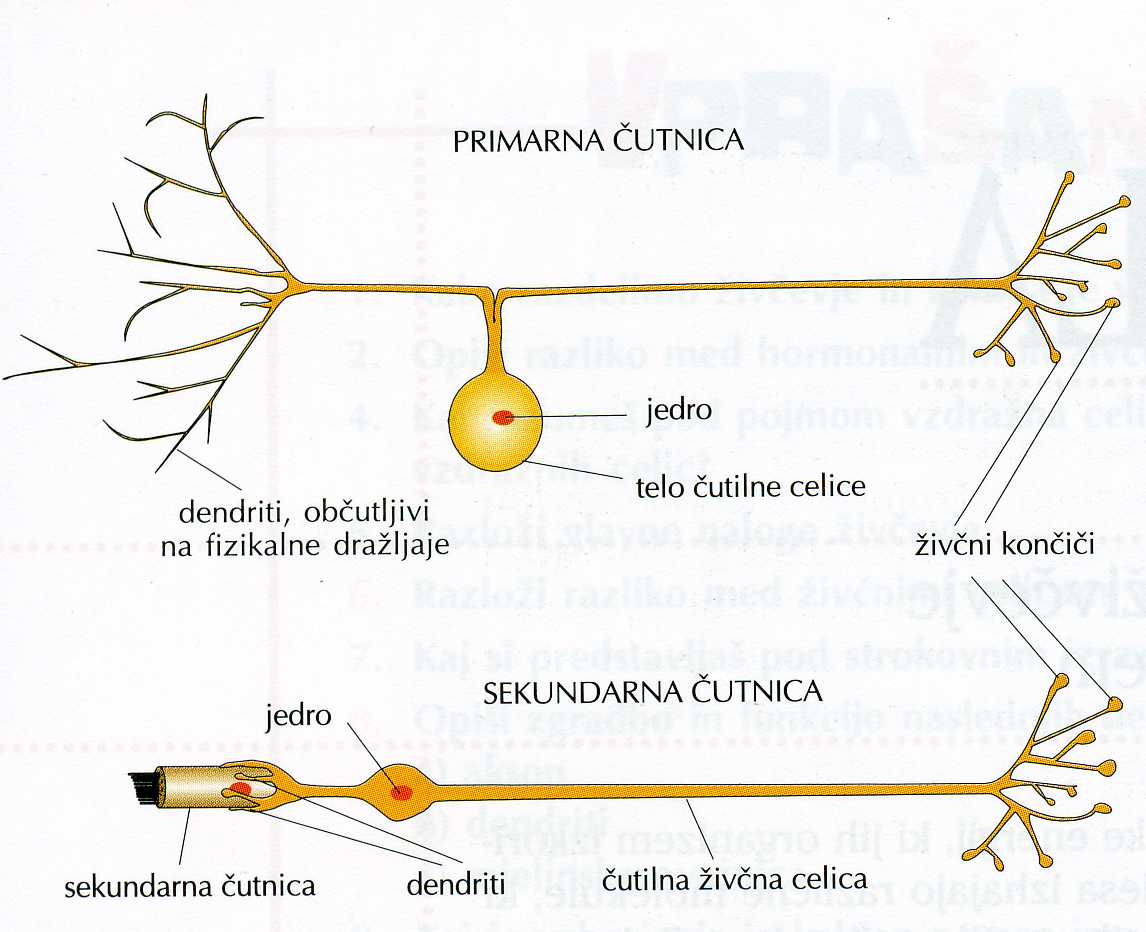 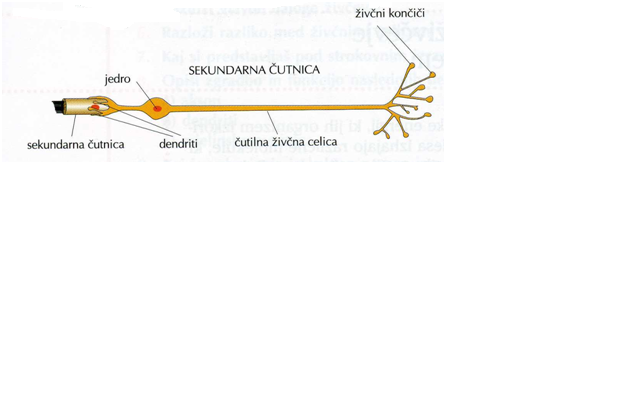 OKO – OCULUS
GLAVNI DELI:
 
ZRKLO – BULBUS OCULI


 VIDNI ŽIVEC – NERVUS OPTICUS
OKO- OCULUS
POMOŽNI DELI- ORGANA OCULI ACCESSORIA:

VEKE –PALPEBRAE

OBRVI – SUPERCILIAE

TREPALNICE – CILIAE

SOLZNI APARAT –APPARATUS LACRIMALIS:   
    ŽLEZE  SOLZNICE-GLANDULAE  LACRIMLIS                                     
    SOLZNI CANAL-DUCTUS  NASOLACRIMALIS

MIŠICE OBRAČALKE-MM. OCULI EXTERNI
VEZNICA - CONJUCTIVA

VSI  POMOŽNI DELI SO ZA ZAŠČITO OČESA
ZRKLO – BULBUS OCULI
JE OKROGLE OBLIKE S PREMEROM 2,5 CM 
SPREDAJ JE IZBOČENO
LEŽI V OČESNI VOTLINI, KI JE OBLOŽENA Z MAŠČEVJEM
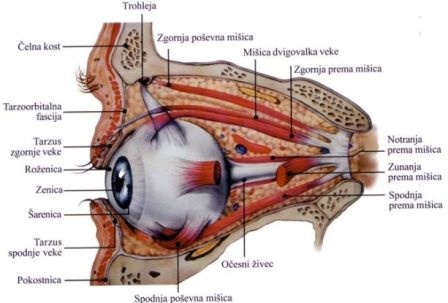 Plasti zrkLa
ZGRAJENO JE IZ TREH PLASTI
ZUNANJA PLAST – TUNICA FIBROSA
SREDNJA PLAST – TUNICA VASCULOSA
NOTRANJA PLAST – TUNICA INTERNA


TE TRI PLASTI OBDAJAJO :
 STEKLOVINO – CORPUS VITREUM
 LEČO –LENS
 PREKATNO VODICO –HUMOR AQUOSUS
Plasti zrkLa
ZUNANJA PLAST :
BELOČNICA – SCLERA
ROŽENICA – CORNEA
 
SREDNJA PLAST : 
        ŽILNICA – CHORIOIDEA
        ŠARENICA – IRIS
 
NOTRANJA PLAST:
          PIGMENTNA PLAST –STRATUM PIGMENTI
          MREŽNICA  -  RETINA
BELOČNICA – SCLERA
JE ZGRAJENA IZ ČVRSTEGA VEZIVA
SPREDAJ JE POKRITA  Z ČESNO VEZNICO, KI NA  ROBU ROŽENICE PREHAJA V ROŽENIČNI EPITEL, ZADAJ PA V VEKE
JE ZELO TRDNA IN ŠČITI NOTRANJE DELE ZRKLA
NANJO SE VEŽEJO OČESNE MIŠICE
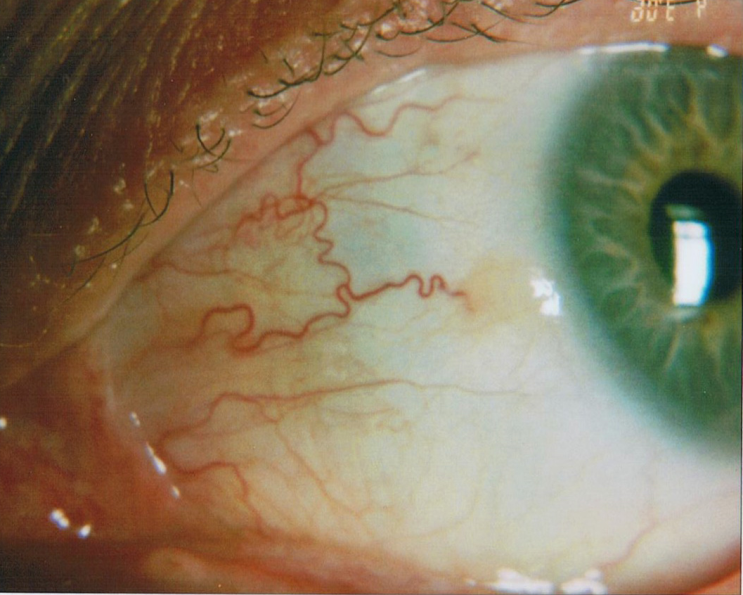 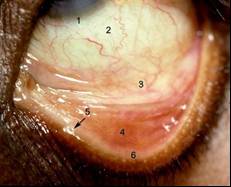 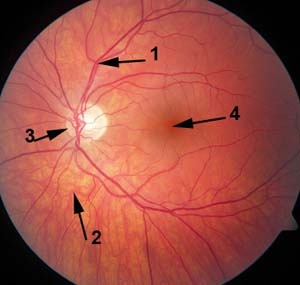 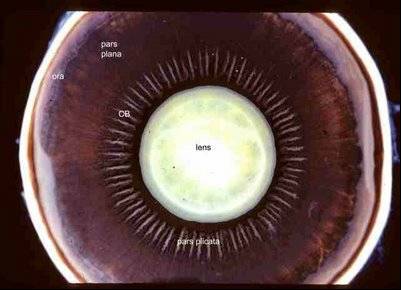 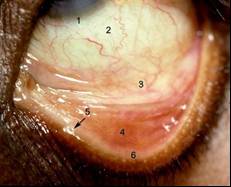 ROŽENICA – CORNEA
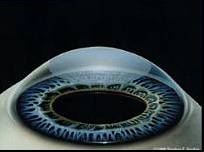 JE PROZORNA, DOBRO OSKRBLJENA Z ŽIVČNIMI KONČIČI
ŽILNICA – CHORIOIDEA
JE POLNA OŽILJA IN SKRBI ZA PREHRANO OČESA
DO ROBA ROŽENICE SE PRILEGA BELOČNICI, NATO SE LOČI IN TVORI ŠARENICO
PROSTOR MED ROŽENICO, ŠARENICO IN LEČO JE SPREDNJI OČESNI PREKAT
PROSTOR MED ŠARENICO IN LEČO PA ZADNJI OČESNI PREKAT
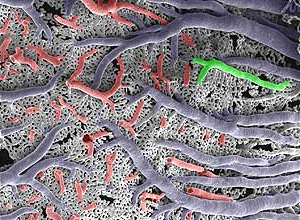 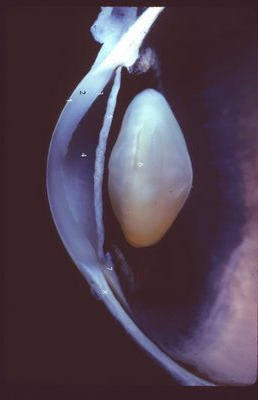 1. Epithelium (cornea) 
2. Stroma (cornea) 
3. Descemet's membrane and endothelium (cornea) 
4. Anterior chamber 
5. Iris 
6. Lens 
7. ciliary body 
8. sclera
JE V OBLIKI OKROGLE PLOŠČICE IN IMA NA SREDINI  ZENICO – PUPILLA
ŠČITI NOTRANJE DELE PRED PREVELIKO SVETLOBO
V ŠARENICI JE PIGMENT MELANIN  
BARVA JE ODVISNA OD KOLIČINE BARVILA, KOLIČINE IN RAZPOREDITVE VEZIVNIH VLAKEN IN ŽIL
 TU IMAMO TUDI GLADKA MIŠIČNA VLAKNA ,KI POTEKAJO KROŽNO ( CIRKULARNO ) IN ŽARKASTO ( RADIALNO )
OŽIJO (PARASIMPATICUS) IN ŠIRIJO( SIMPATICUS) ZENICO
ŠARENICA –IRIS
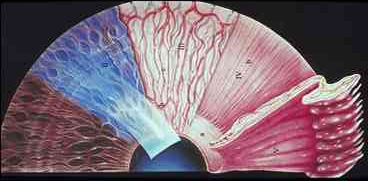 ZGRAJENA JE IZ POSEBNIH PROZORNIH BELJAKOVIN, JE DISKASTE OBLIKE
PRITRJENA JE NA LEČNO OBEŠALO – LIGAMENTUM SUSPENSORIM LENTIS , KI PREHAJA V CILIARNIK-ŽARKOVNIK- CORPUS CILIARE
LEČA-LENS
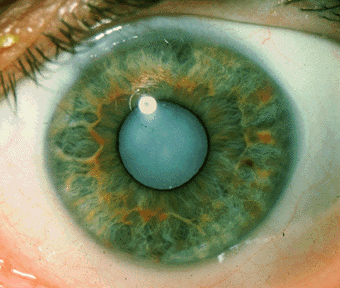 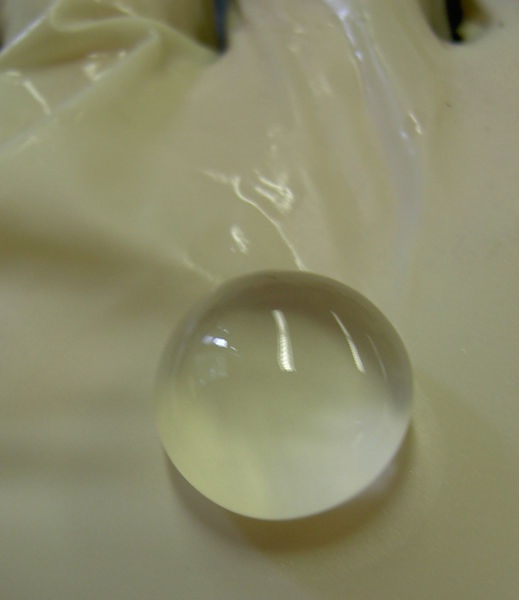 ciliarnik
JE ZRAŠČEN Z BELOČNICO
ZGRAJEN JE IZ GREBENOV IN ŽARKASTIH MIŠIC
 POMEMBEN JE , KER IZLOČA PREKATNO VODICO IN URAVNAVA AKOMODACIJO
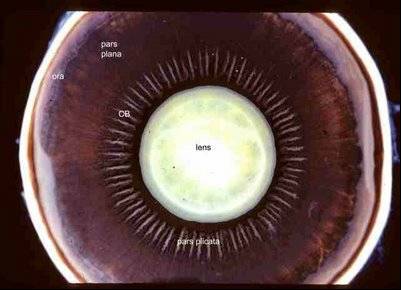 NOTRANAJA PLAST
PIGMENTNA PLAST –STRATUM PIGMENTUM
 ZGRAJENA JE IZ ENOSLOJNEGA EPITELA V KATEREM JE VELIKO TEMNEGA PIGMENTA – FUSCIN
 
  MREŽNICA – RETINA
 JE NAJPOMEMBNEJŠA IN SEGA DO CILIARNIKA
ZGRAJENA JE IZ TREH OSNOVNIH PLASTI , KI TVORIJO OSEM SLOJEV
MREŽNICA -PLASTI
ZUNANJI NEUROEPITELNI SLOJ 
V NJEM SO  VIDNE ČUTNICE : PALIČNICE IN ČEPNICE
 PALIČNICE VSEBUJEJO VEČ VIDNEGA PIGMENTA  IN SO OČUTLJIVE NA JAKOST SVETLOBE
   ČEPNICE SO RDEČE,MODRA ,ZELENA
   SLUŽIJO BARVNEMU GLEDANJU
MREŽNICA -PLASTI
2. SREDNJI SLOJ
     GRADIJO GA BIPOLARNE ŽIVČNE C., 
        ASOCIACIJSKE IN GLIA CELICE
 
3. NOTRANJI SLOJ
 VELIKE GANGLIJSKE C.,KI S  
    SVOJIMI NEURITI TVORIJO VIDNI ŽIVEC
 V MREŽNICI  IMAMO TUDI PODPORNE C. ,KI  
    SEGAJO SKOZI VSE TRI SLOJE
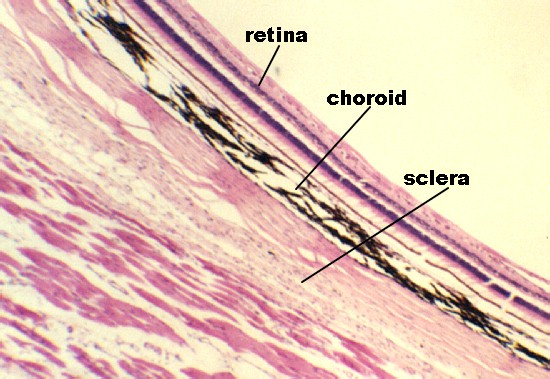 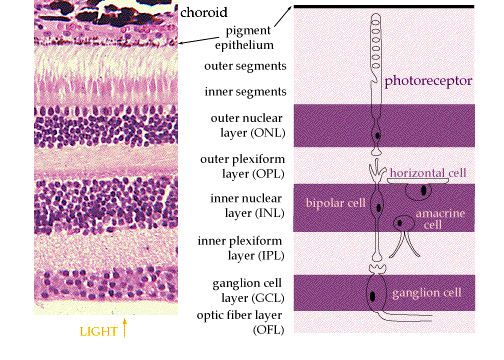 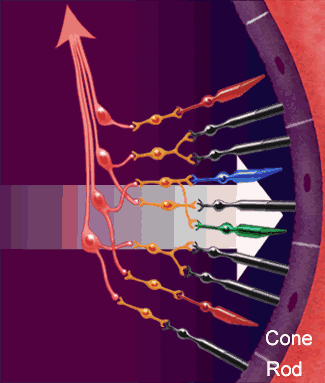 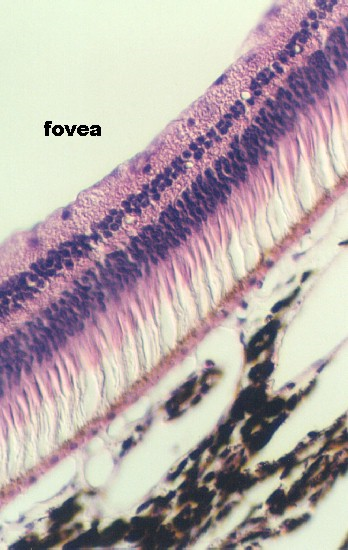 1 pigmentna plast                                  2 neuroepitelna z čutnicami                 3-6 srednji sloj                                      7-9 notranji sloj
NA RETINI LOČIMI DVE POSEBNI MESTI
SLEPA PEGA- PAPILA VIDNEGA Ž.- DISCUS NERVUS OPTICI
 TO JEMESTO KJER IZHAJA VIDNI ŽIVEC IN NI VIDNIH ČUTNIC
RUMENA PEGA – MACULA LUTEA
LEŽI PRAVOKOTNO NA LEČO
JE MESTO NAJOSTREJŠEGA VIDA, V NJEJ SO SAMO ČEPKI 
PALIČIC JE VELIKO  VEČ KOT ČEPKOV IN ČIM BOLJ GREMO PROTI SPREDNJEMU ROBU TEM MANJŠA JE GOSTOTA ČUTNIC
Cornea
  Lens
  Iris
 Sclera 
 Macula 
Nervus opticus
 Žile ki prehranjujejo retino
 Žilnica
NA MREŽNICI ZATO LOČIMO:
 SPEDNJI DEL ,KI JE NEOBČUTJIV ZA SVETLOBO – PARS CECA 
 ZADNJI DEL ,KI JE OBČUTLJIV ZA SVETLOBO-PARS OPTICA
http://www.youtube.com/watch?v=JKwoMdiGNmY&NR=1
VIDNI ŽIVEC - N. OPTICUS
JE ZGRAJEN IZ  VEČ MILIJONOV NEVRONOV
OBA VIDNA ŽIVCA SE ZA OČESOM KRIŽATA TAKO,DA EN DEL VLAKEN OSTANE NA SVOJI STRANI,NOTRANJA DELA PA SE PREKRIŽATA-CIASMA OPTICUM
ŽIVEC POTEKA PREKO 
   TALAMUSA V CENTER ZA 
  VID V ZATILNEM REŽNJU 
   TELENCEFALONA
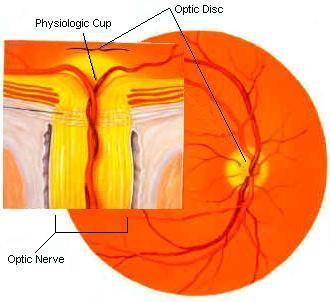 VIDNI PIGMENT – RODOPSIN
JE SESTAVLJENA BELJAKOVINA ( RETINAL + OPSIN)
SVETLOBA POVZROČI RAZPAD RODOPSINA,
   KI  SE PONOVNO REGENERIRA
TAKO SE SVETLOBNA ENERGIJA PRETVORI V KEMIJSKO ENERGIJO,NATO PA  V ELEKTRIČNI IMPULZ, KI SE PRENAŠA PO VIDNEM ŽIVCU
MREŽNICA JE OBČUTLJIVA NA 100 000 RAZLIČNIH JAKOSTI SVETLOBE
DIOPTIČNI APARAT ZRKLA
SESTAVLJAJO VSI DELI, KI PREPUŠČAJO SVETLOBO ( ROŽENICA , LEČA, PREKATNA TEKOČINA, STEKLOVINA)
STEKLOVINA – CORPUS VITREUM
98% VODE, REDKE ZVEZDASTE C. IN MREŽASTA VLAKNA
NA POVRŠINI JE  GOSTEJŠA
 POMEMBNA KER PRITISKA NA RETINO IN OMOGOČA DA JE TA GLADKA  IN DOBRO PREKRVLJENA
POMOŽNI DELI
OČESNE MIŠICE
ZRKLO OBRAČAJO V VSE SMERI: 4 PREME MIŠICE:ZGORNJA, SPODNJA , MEDIANA IN STRANSKA IN DVE POŠEVNI MIŠICI
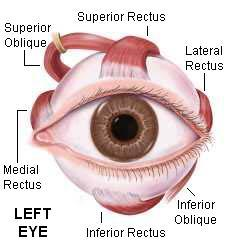 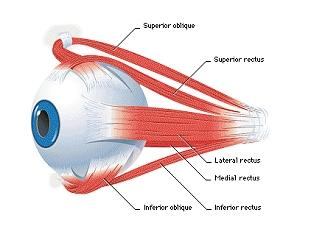 VEKE
ZGORNJA IN SPODNJA VEKA STA MEDIALNO IN LATERALNO ZRAŠČENI V KOTU – KANTUSU
 VARUJETA ZRKLO
NA ROBU SO TREPALNICE, MODIFICIRANE LOJNICE IN ZNOJNICE, KI MAŽEJO ZRKLO
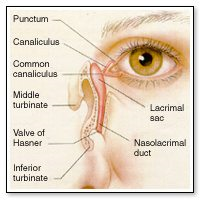 SOLZNI APARAT
SOLZNA ŽLEZA LEŽI NAD ZGORNJIM LATERALNIM KOTOM OČESA
IZLOČA SOLZE-SLANA TEKOČINA, PROTITELESA,ENCIMI, KI SPIRAJO ZRKLO IN SE IZLIVAJO NA NOTRANJI STRANI OČESA V SOLZNI KANAL, NATO PREK SOLZNE VREČICE TEČEJO SKOZI SOLZEVOD V NOSNO  VOTLINO ZA NOSNIMI 
 ŠKOLJKAMI V ŽRELO

PRIBLIŽNO 500 ML / DAN
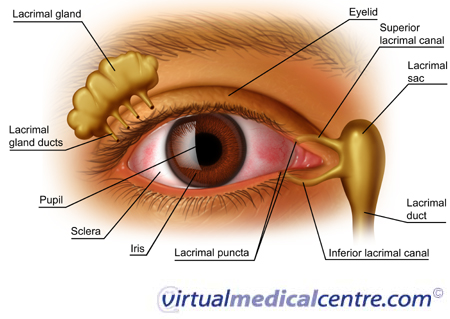